Tijd nemen voor natuurbeleving

Zitten in Hara

Meditatie op het leven
4. Zomer
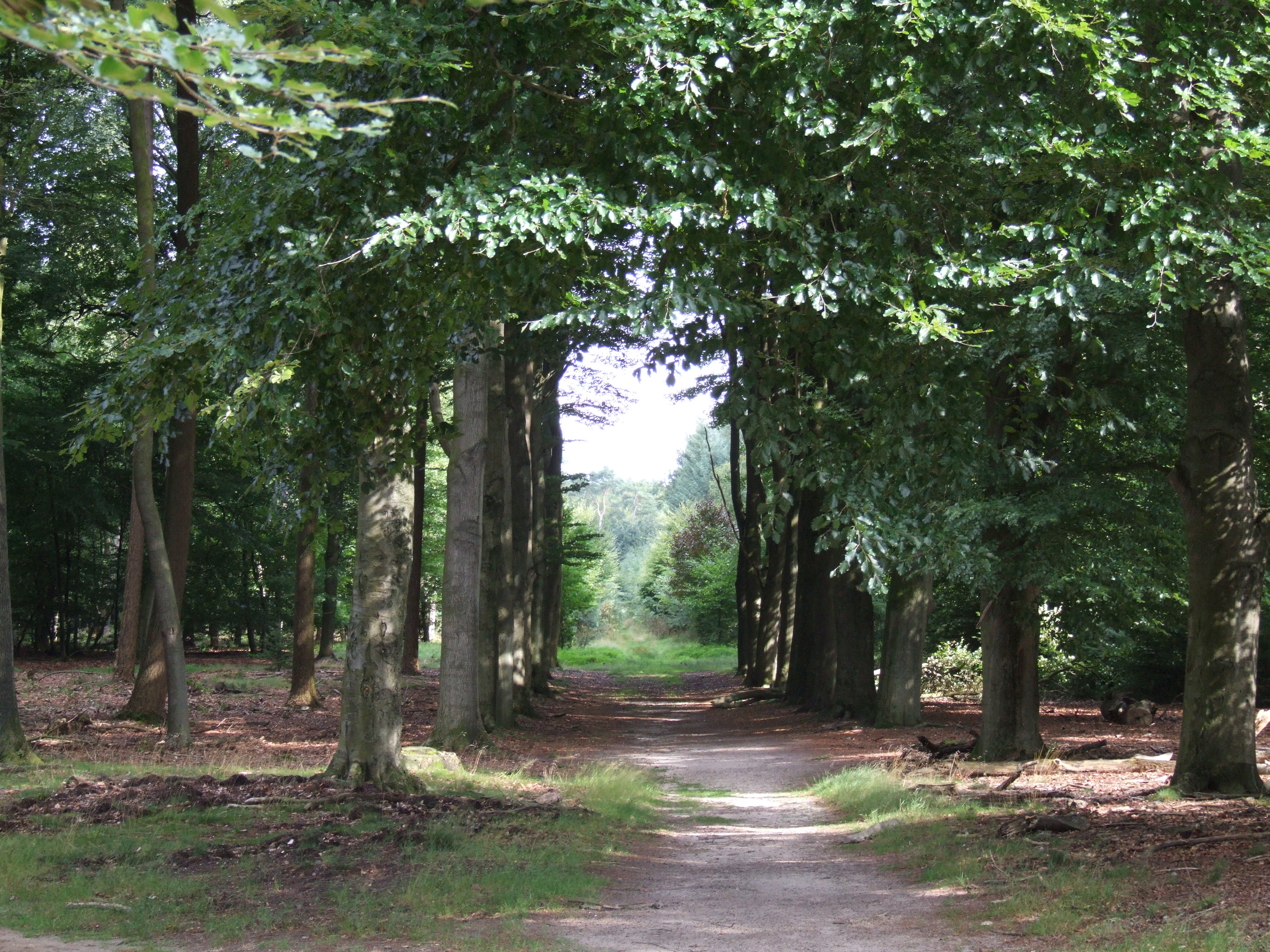 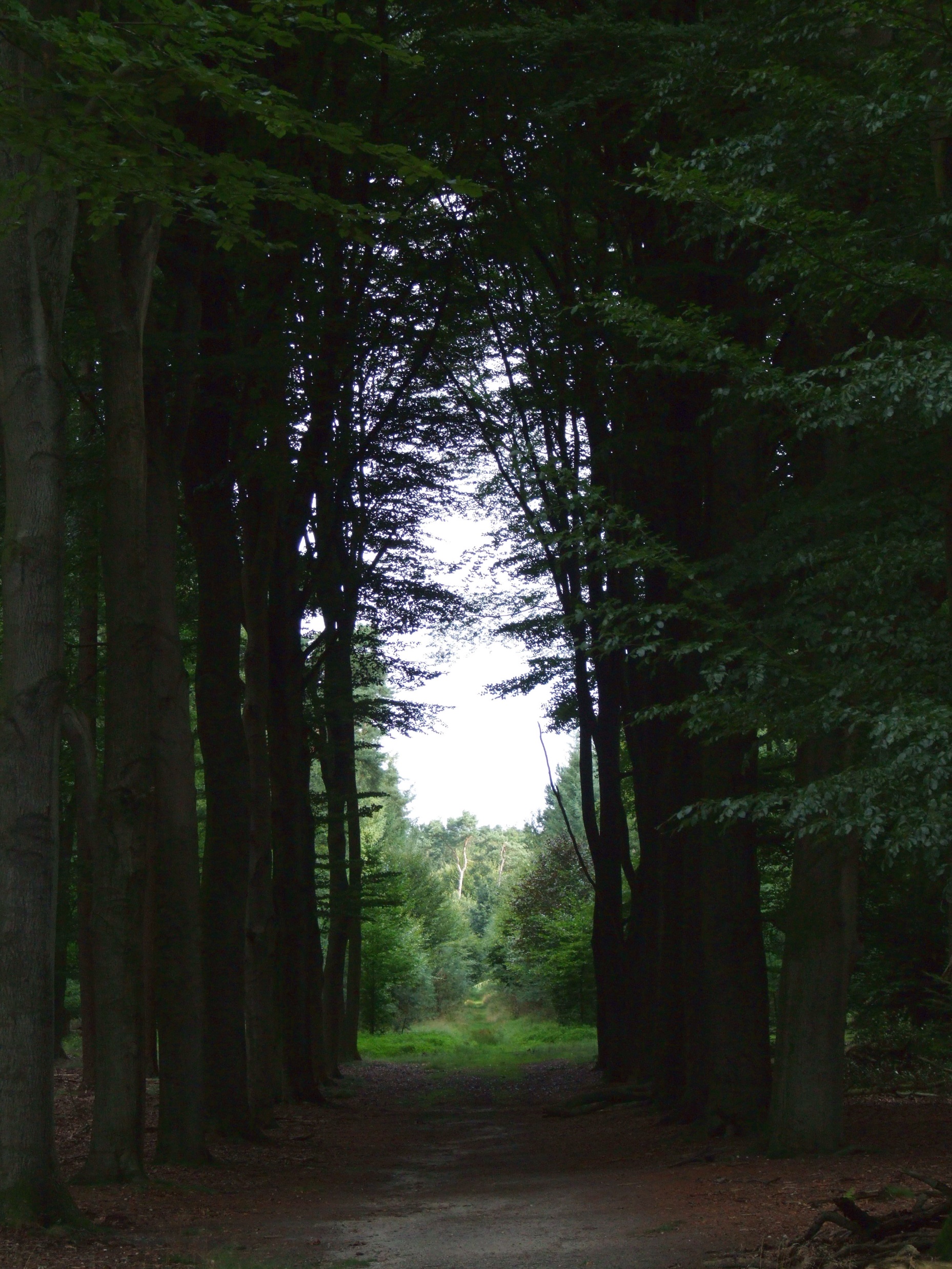 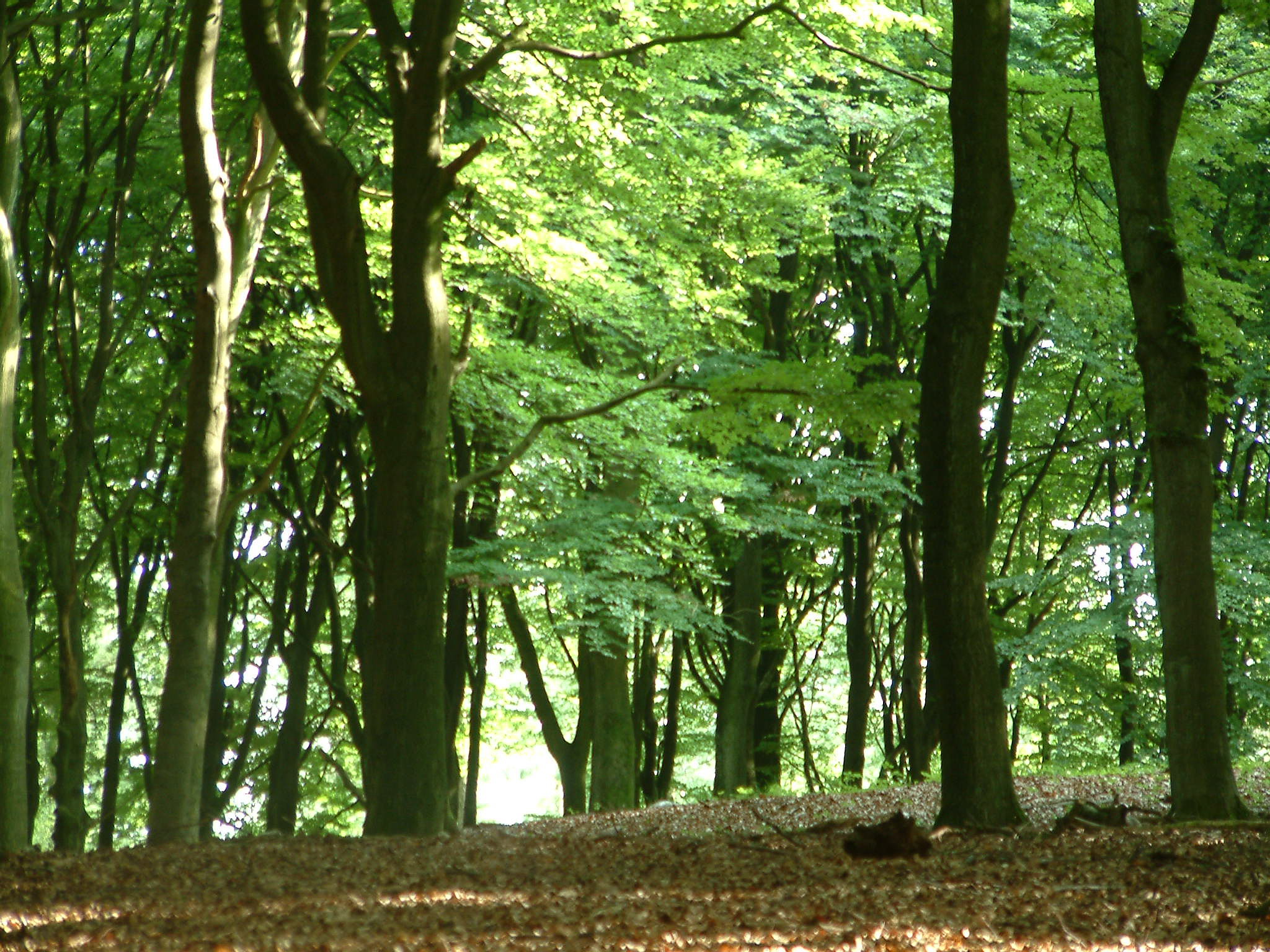 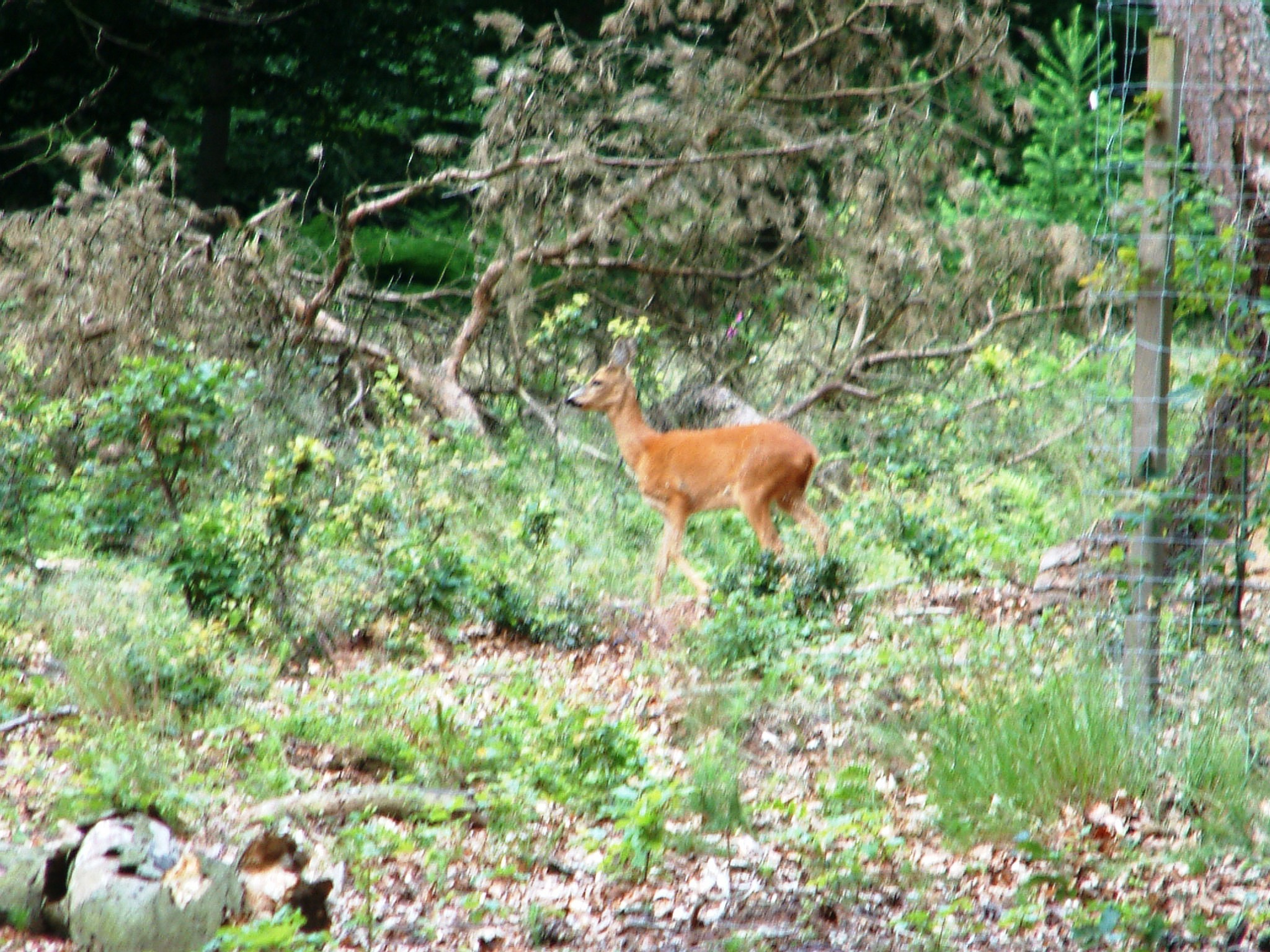 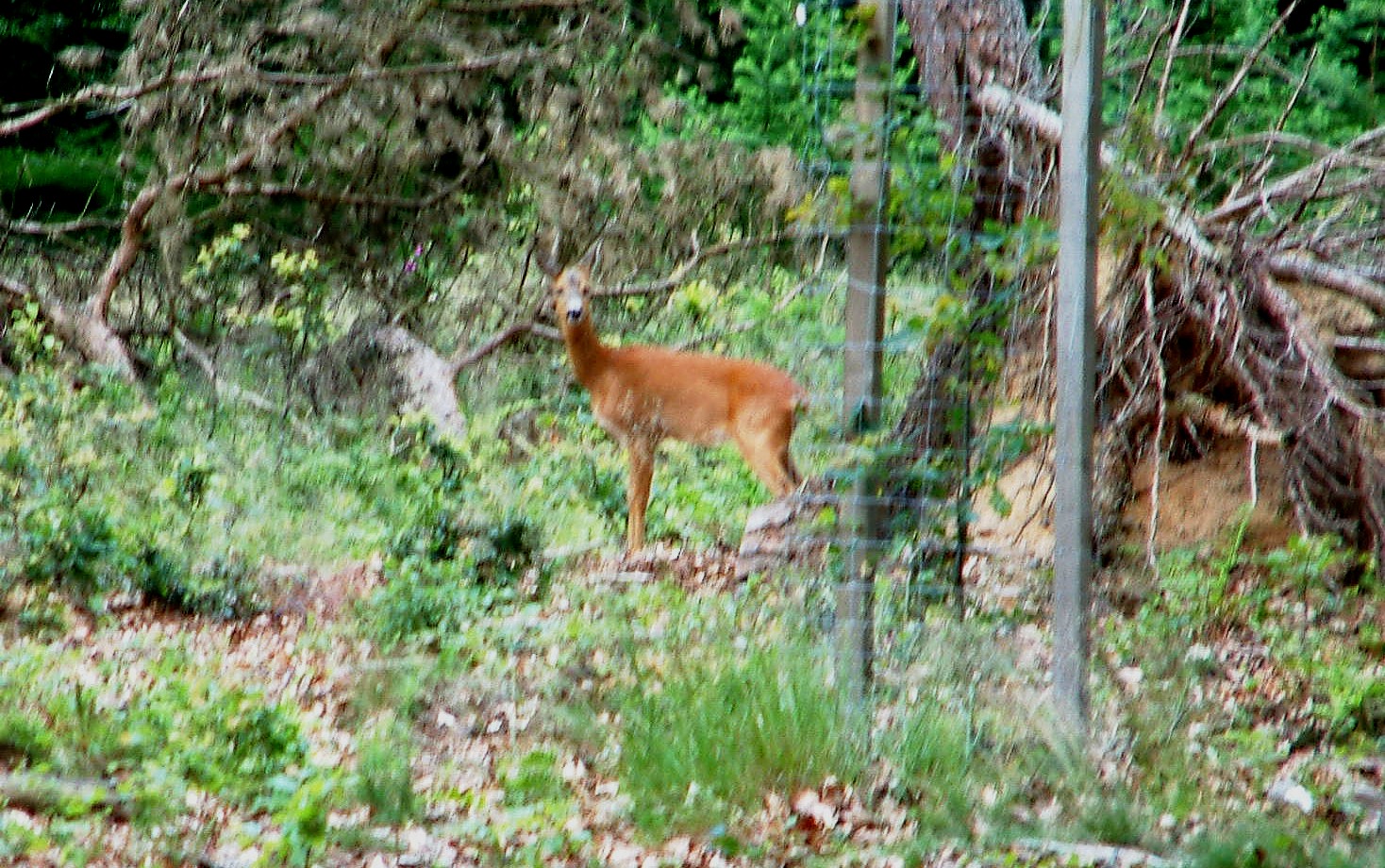 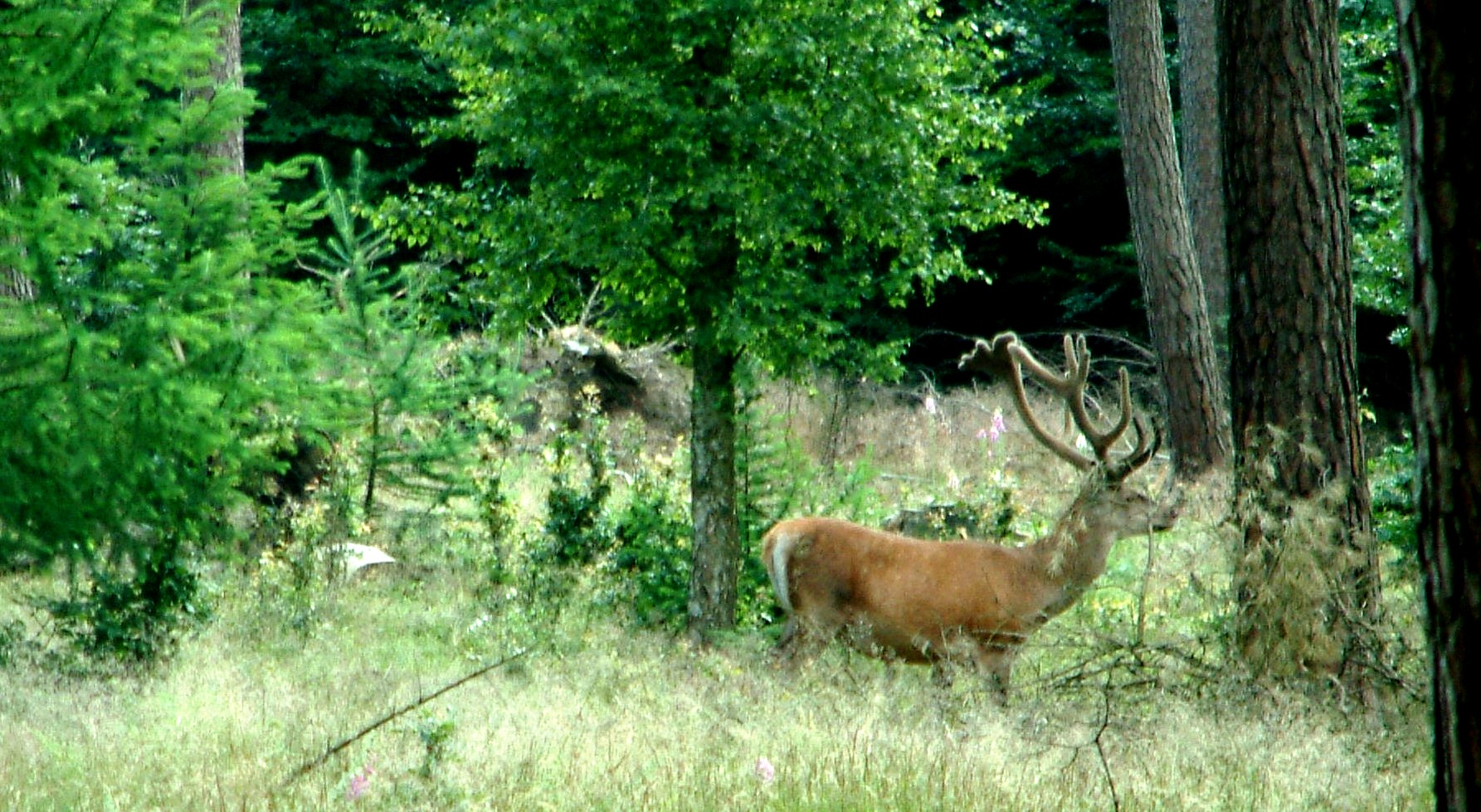 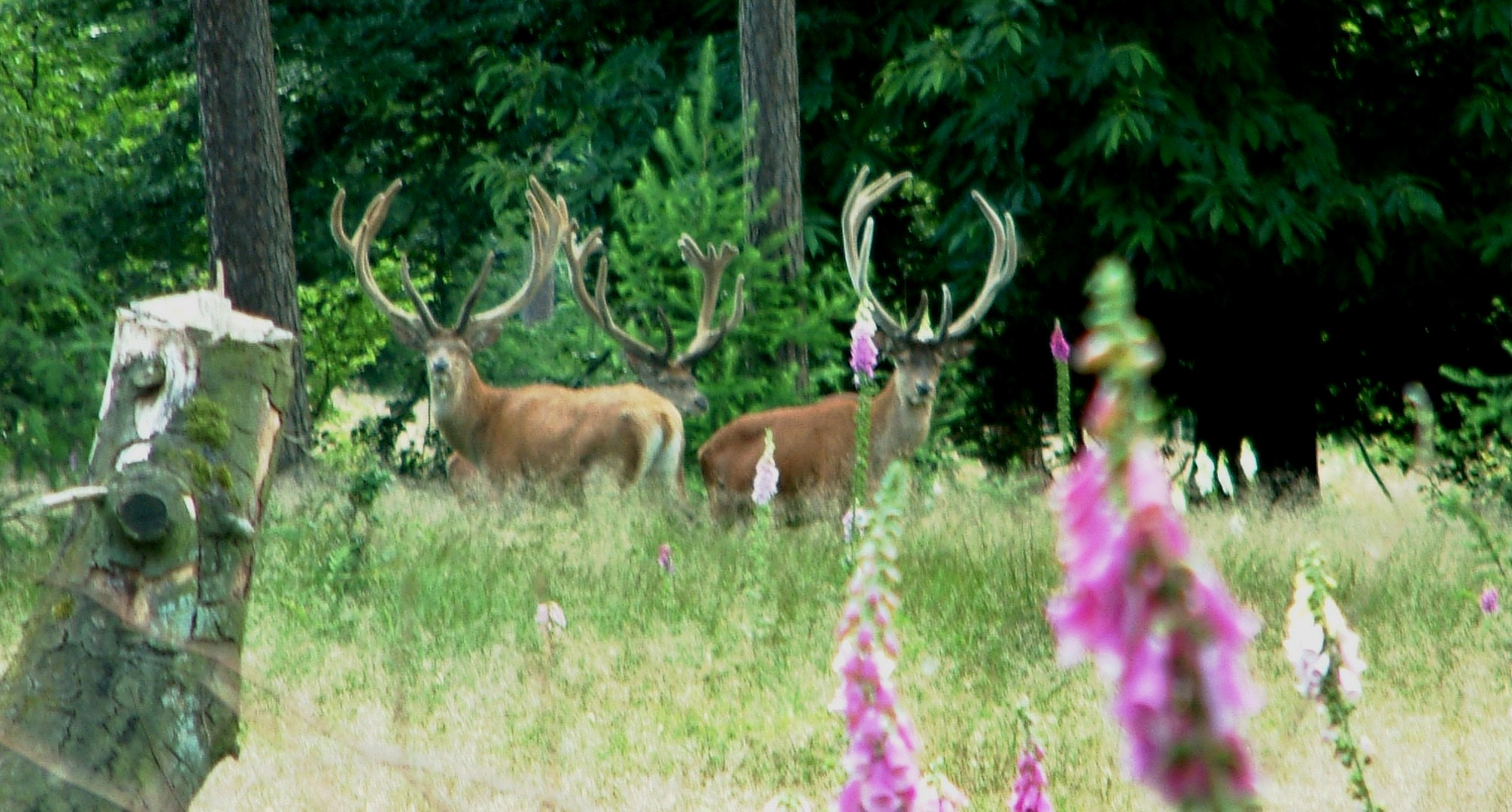 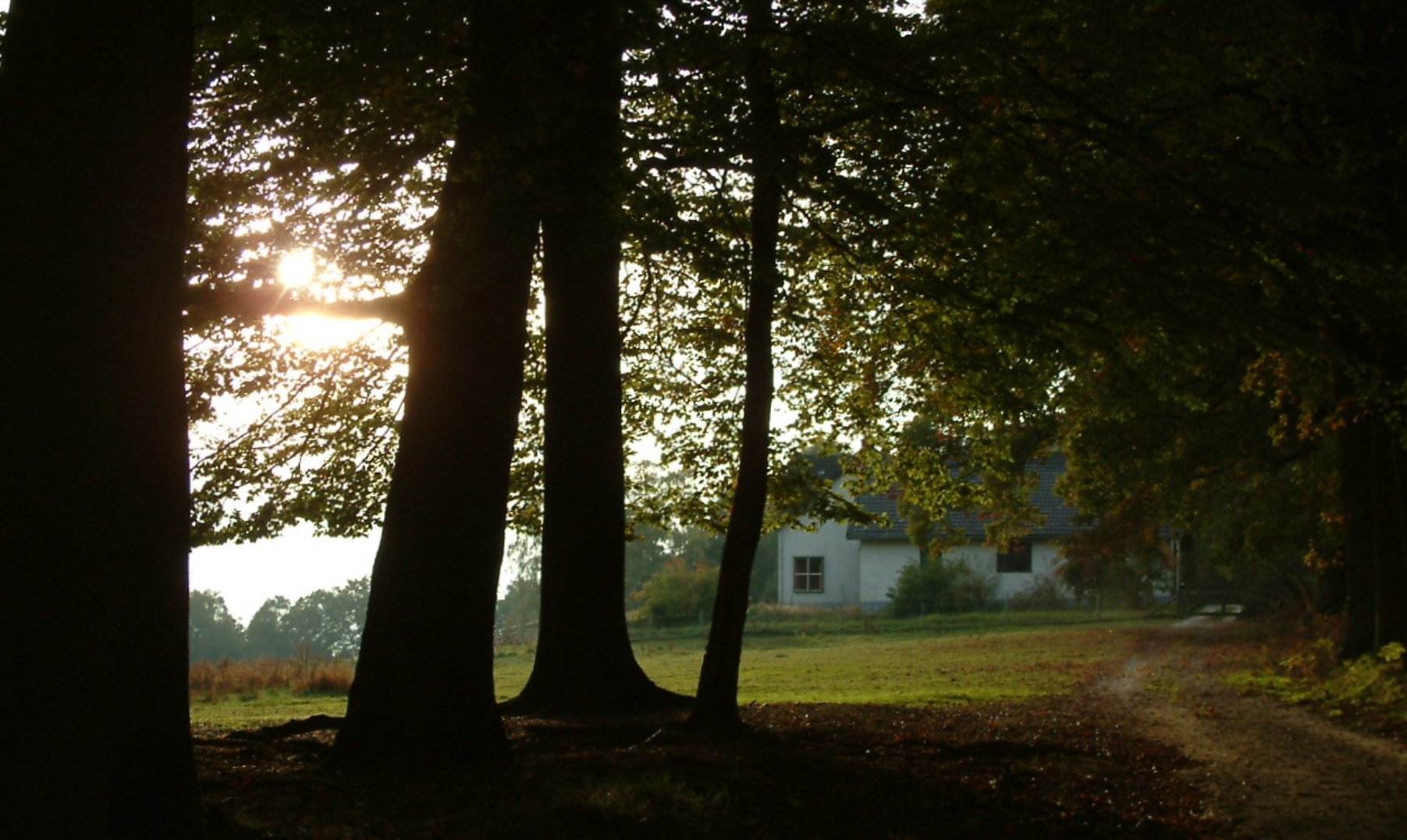 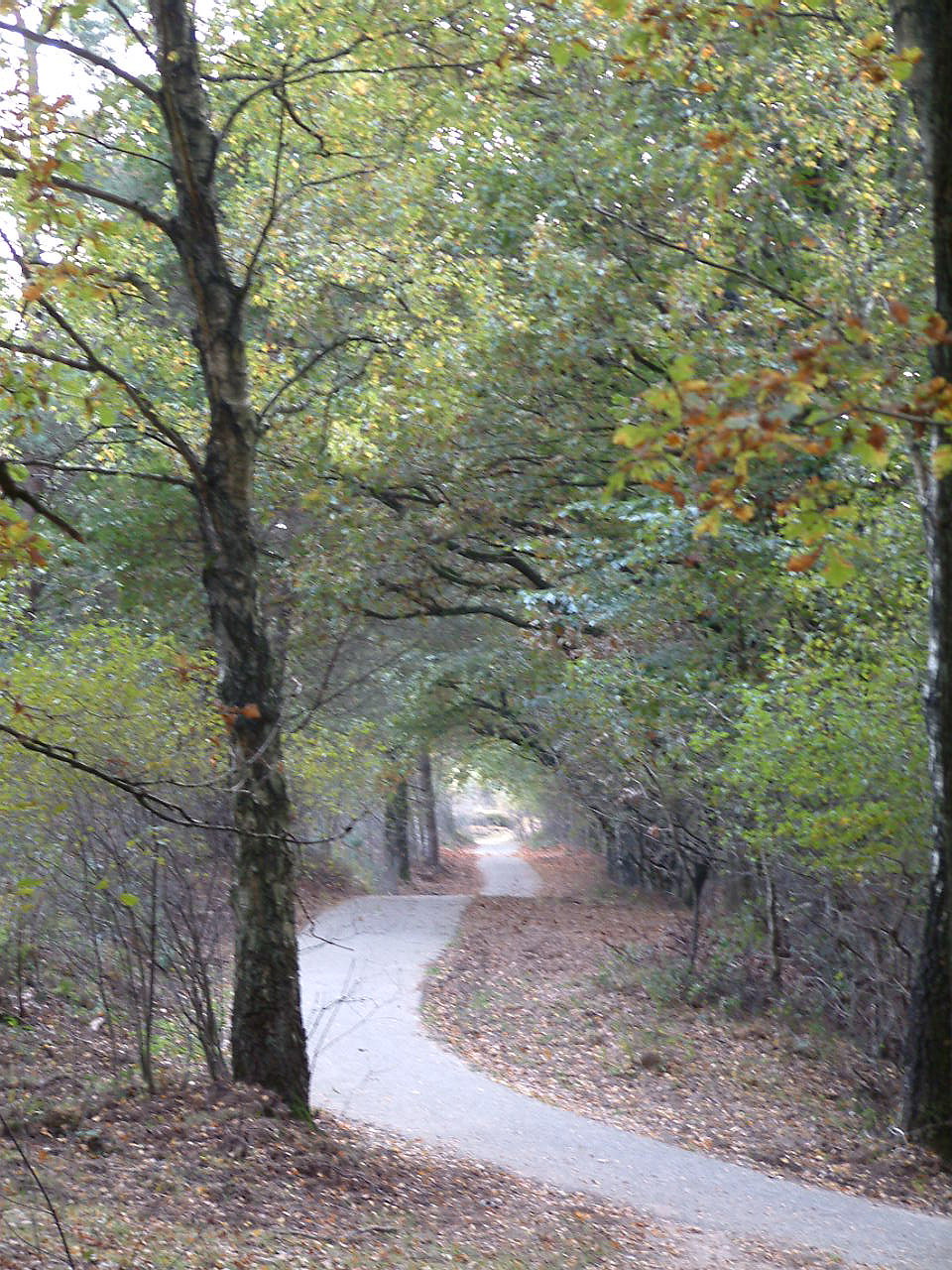 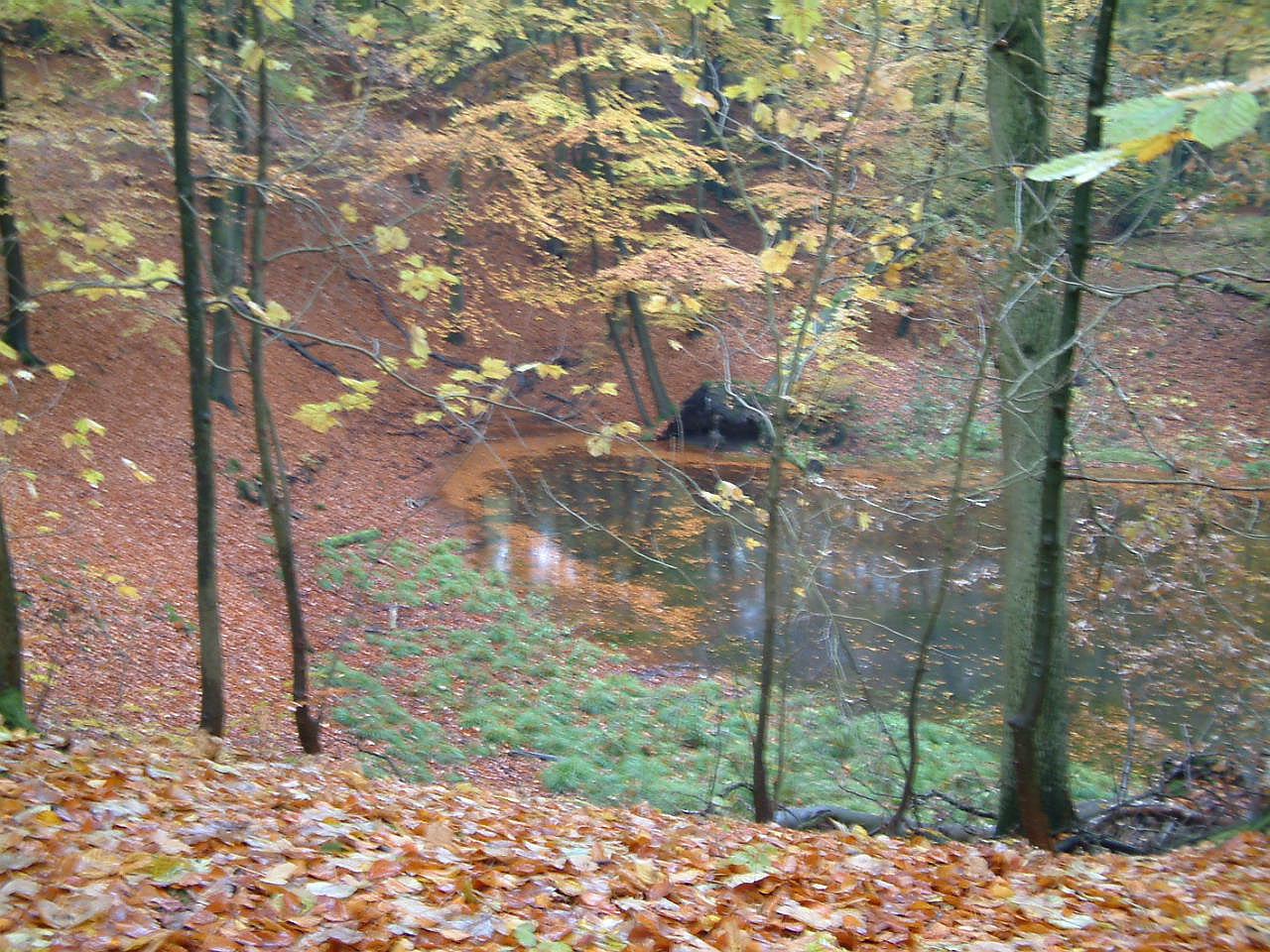 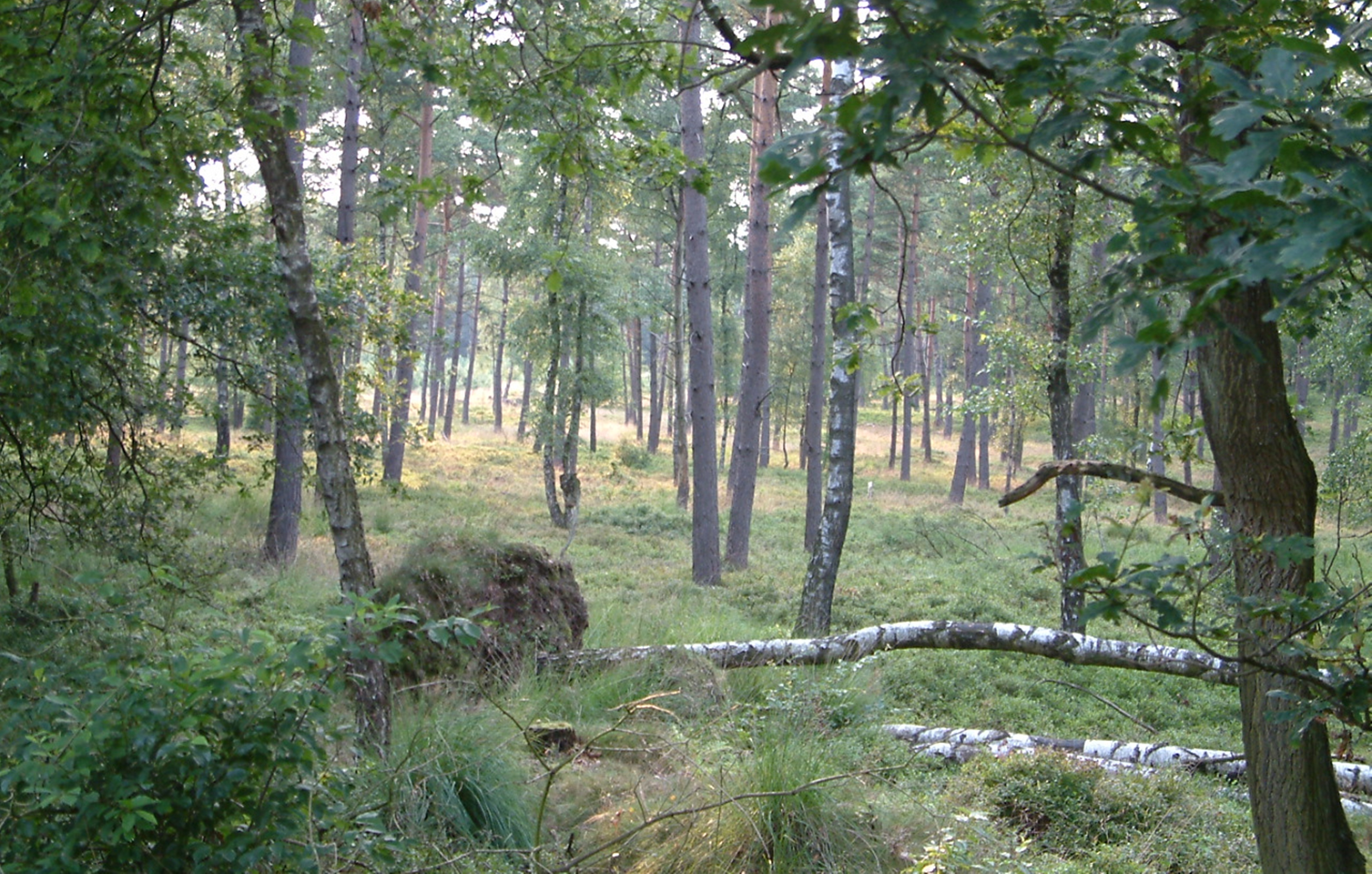 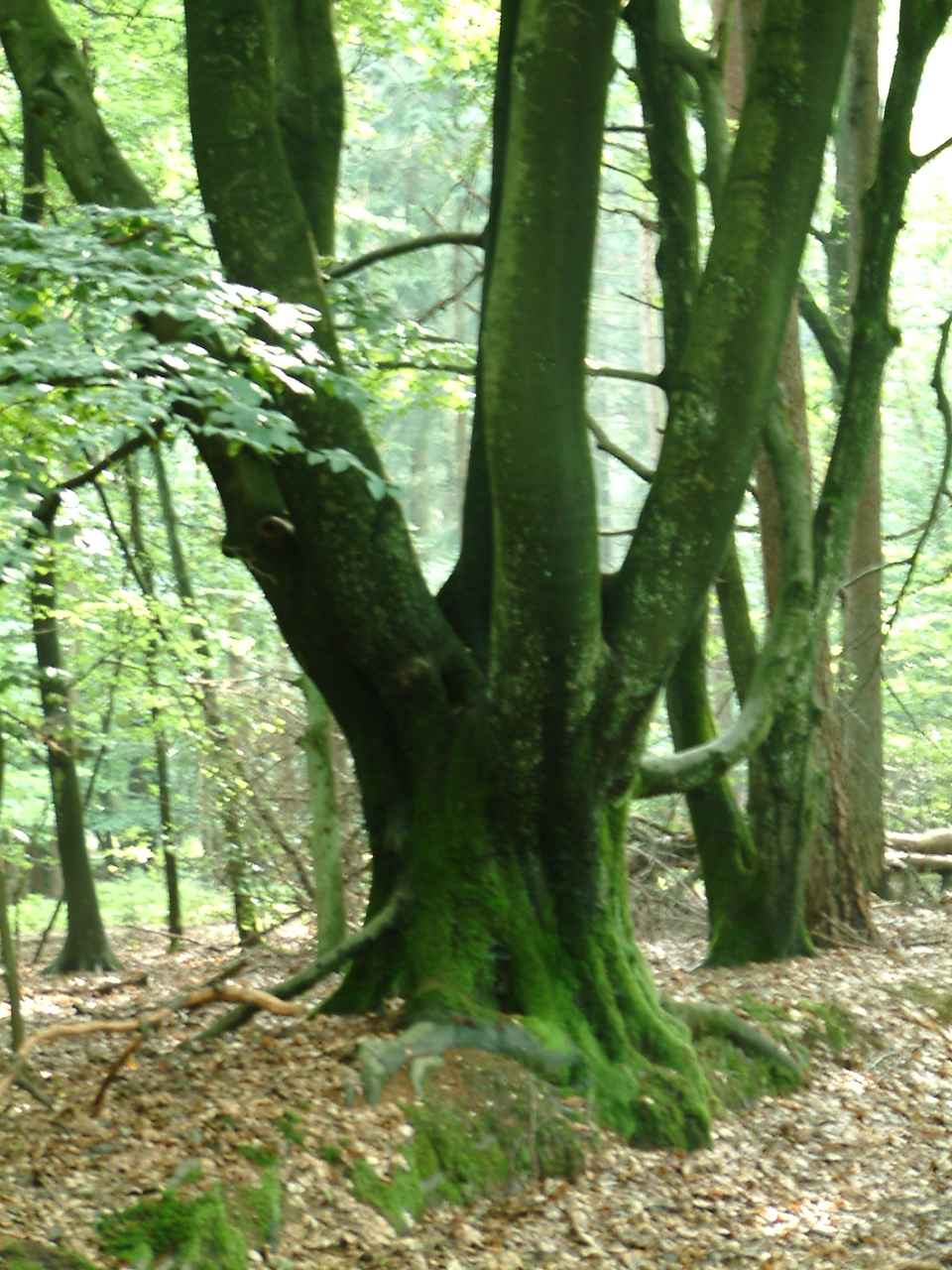 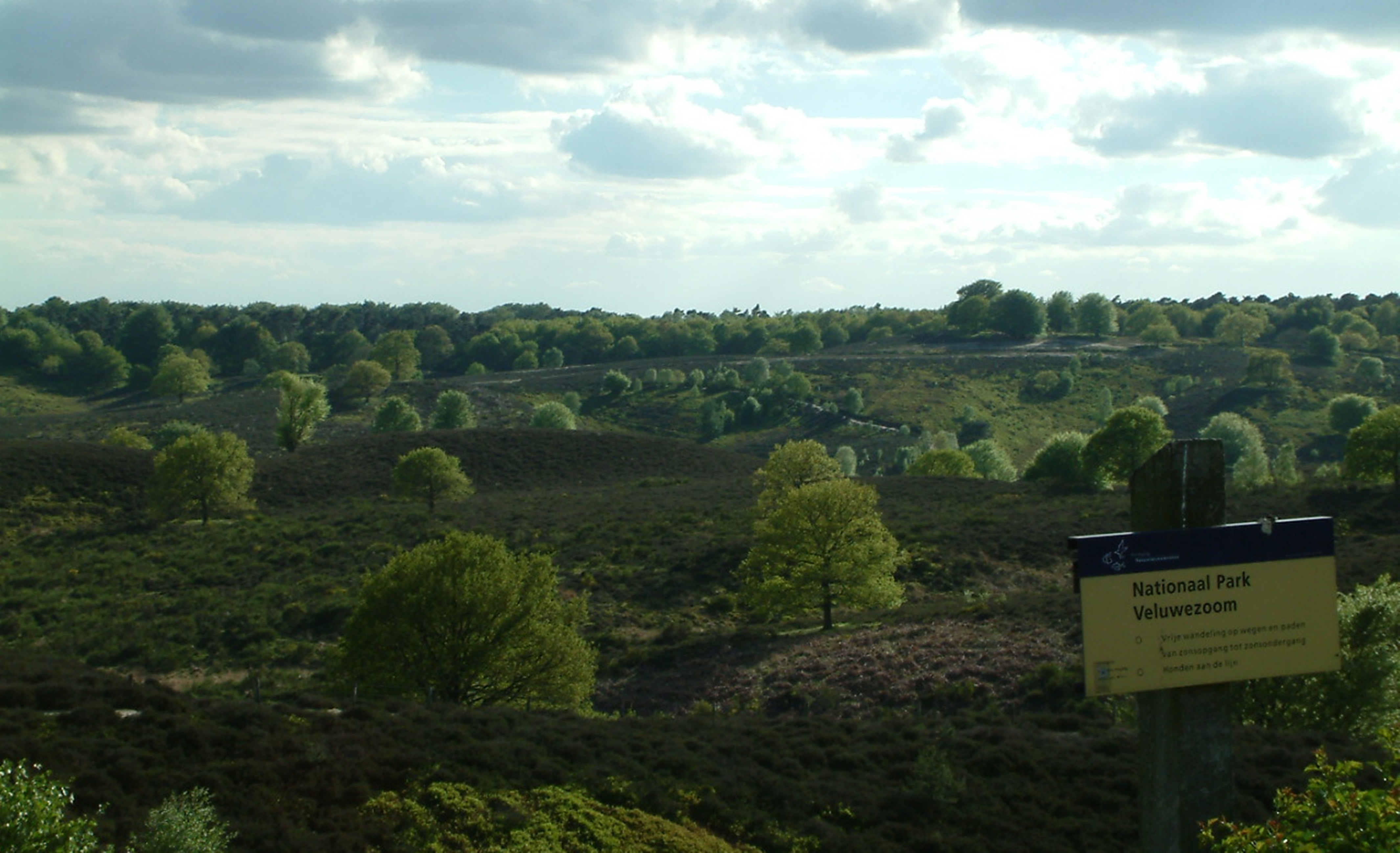 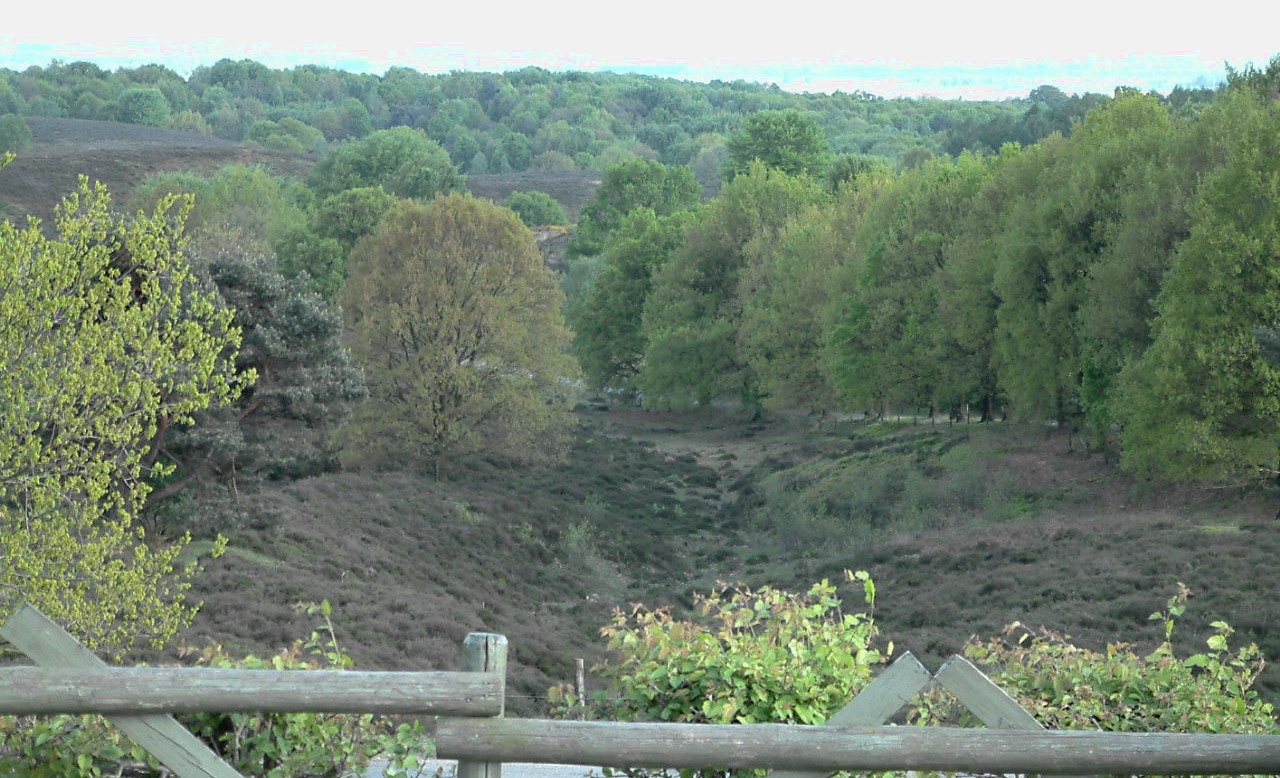 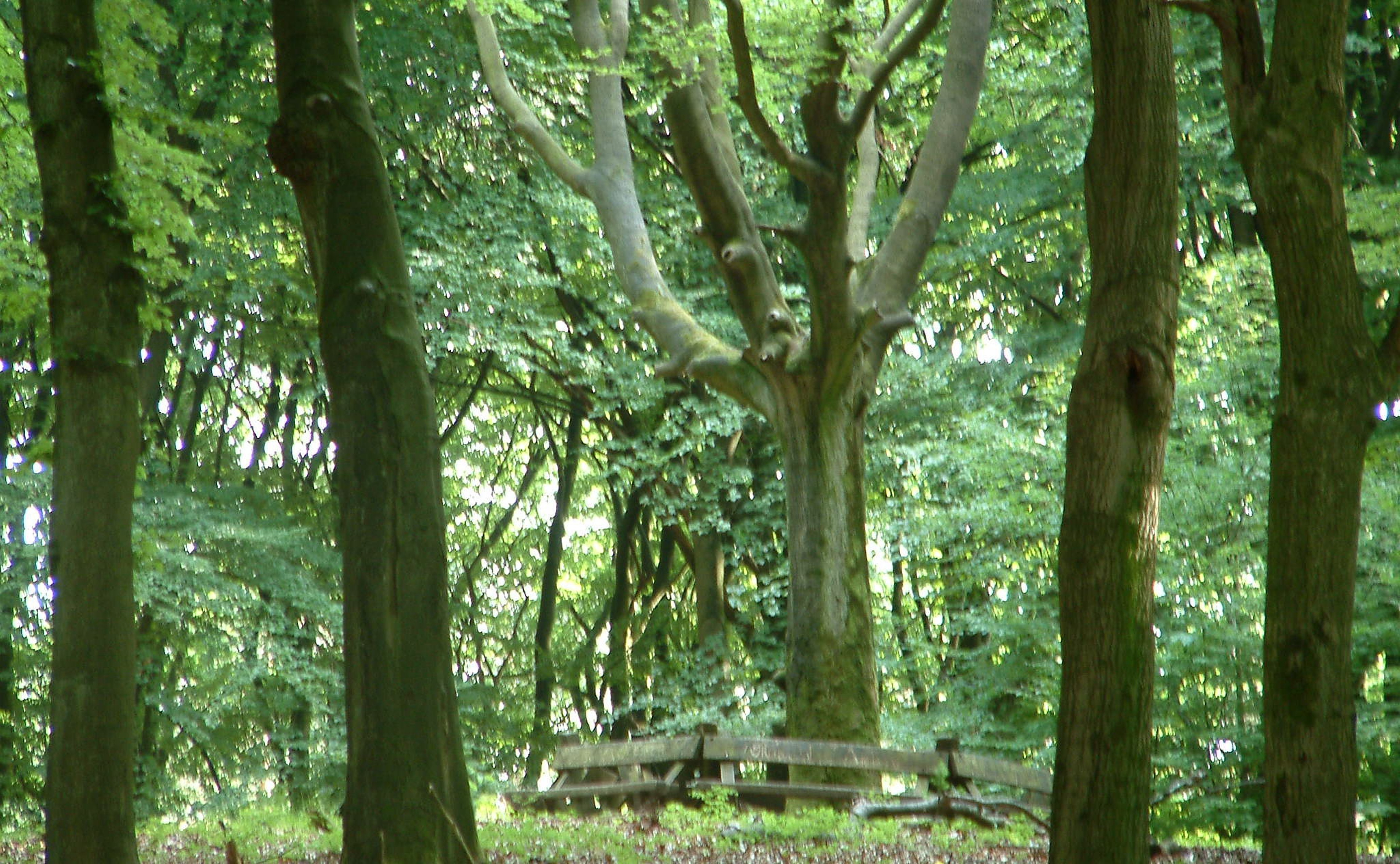